STRAVA A NAŠE SMYSLY
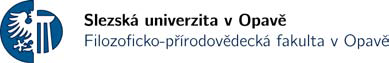 Mgr. Alexandr Burda
POJMY
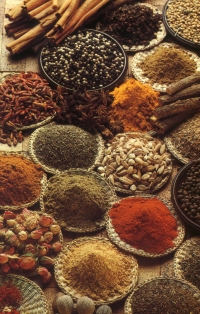 Poživatina
Potravina
Pochutina
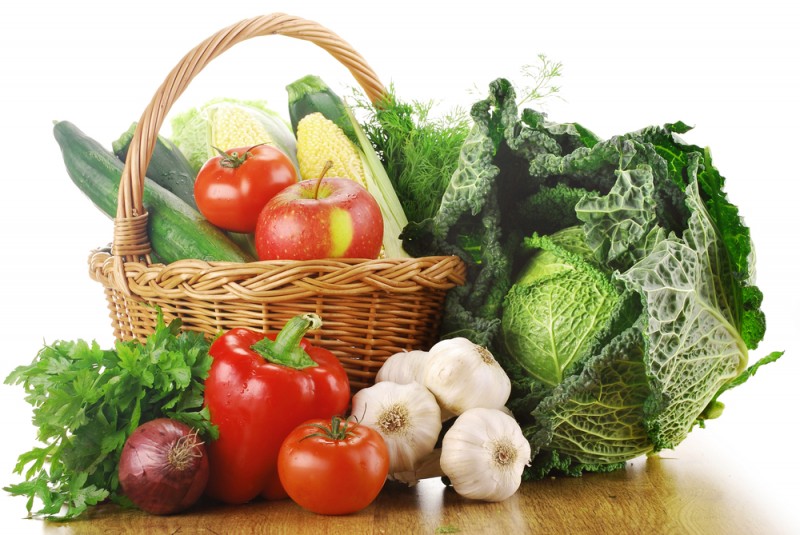 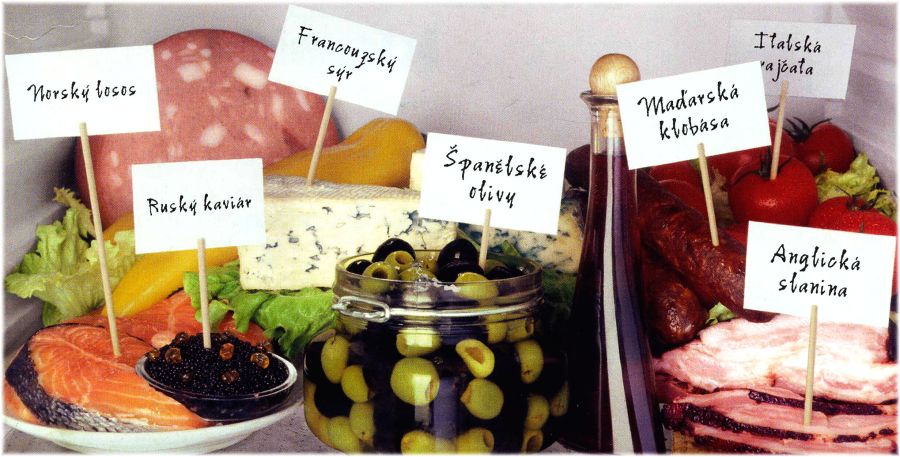 KÁVA
Kofein
Antioxidanty
Souvislost mezi pitím kávy a mortalitou
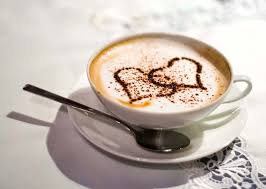 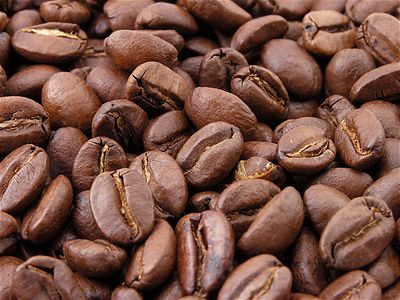 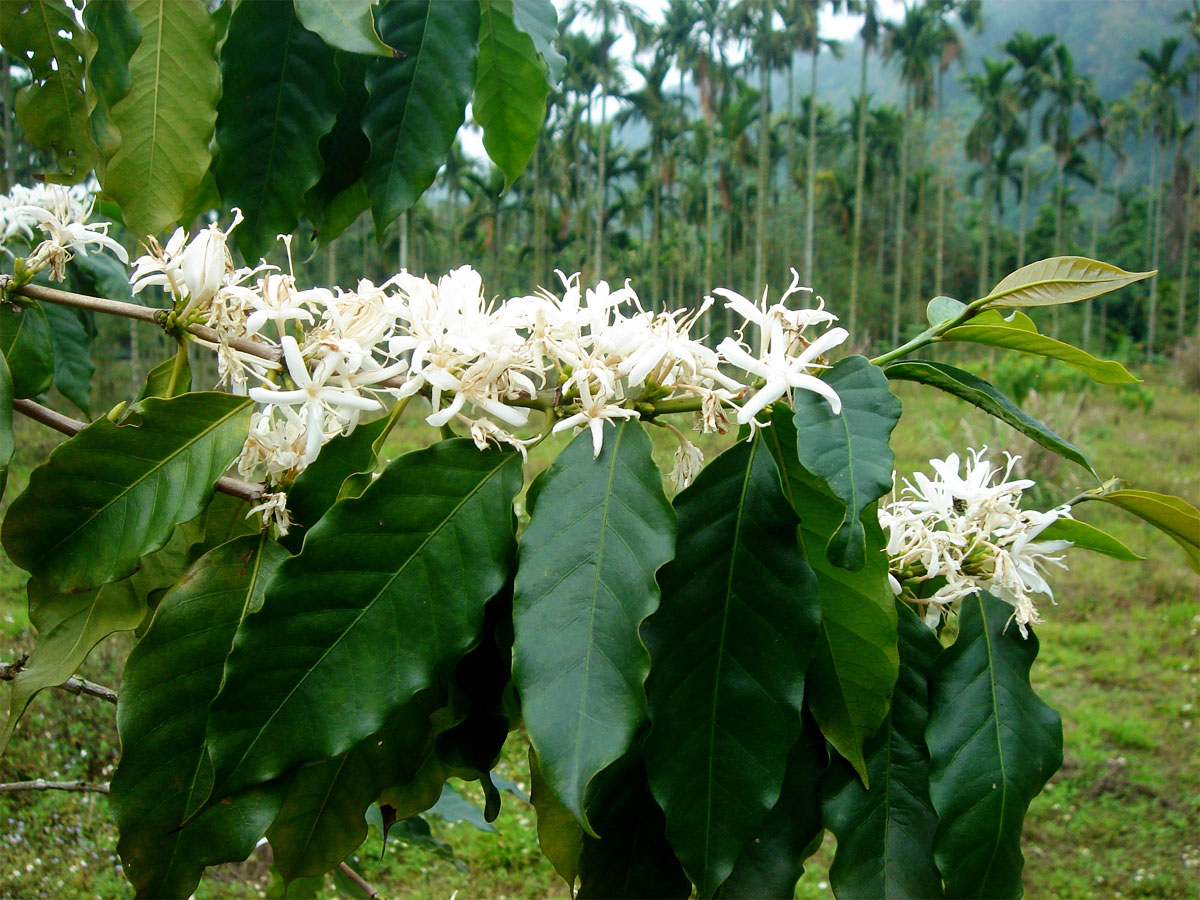 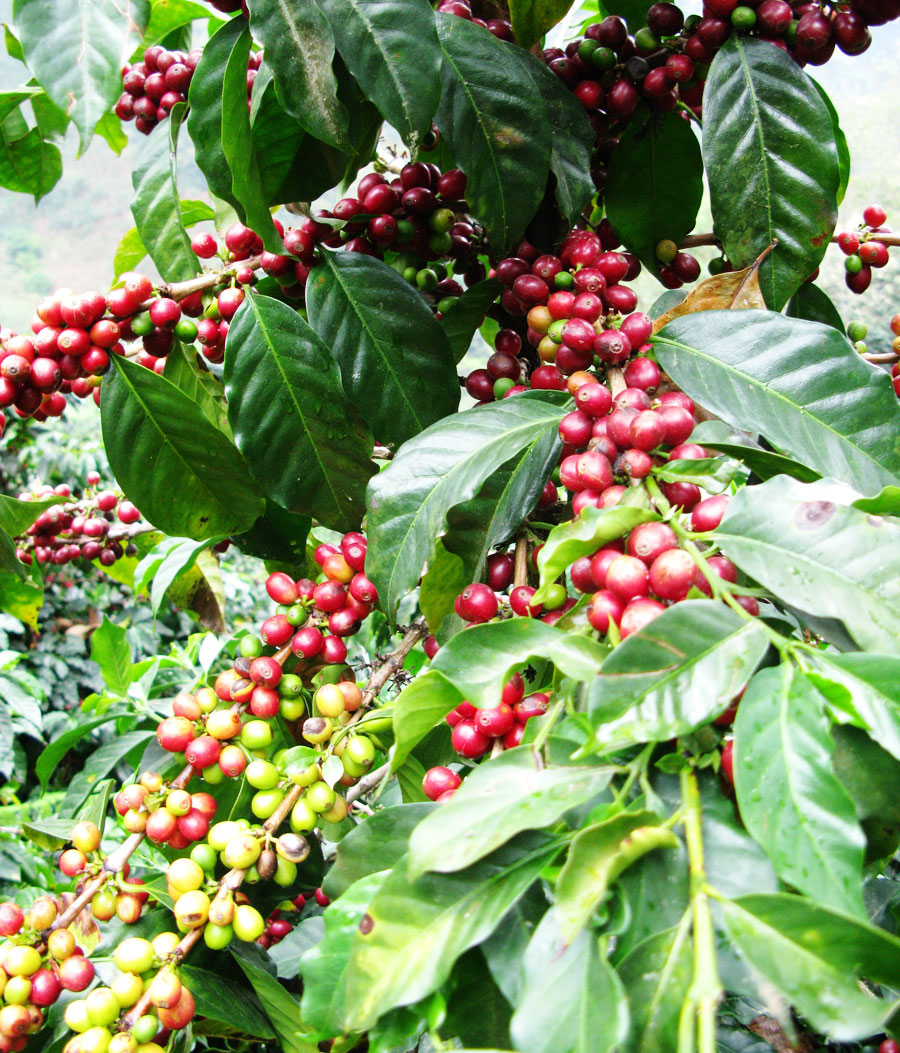 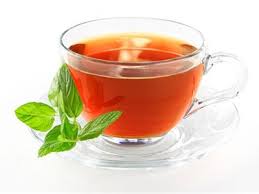 ČAJ
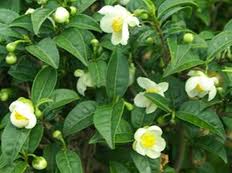 Legendy o vzniku 
Složení – Tein 
Aromatizované čaje
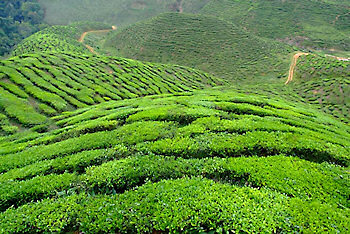 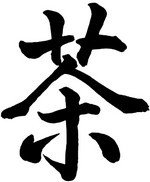 KAKAO A ČOKOLÁDA
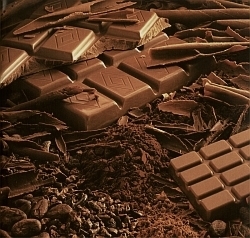 Xocolatl 
Fenylethylamin, Kofein
Anandamin
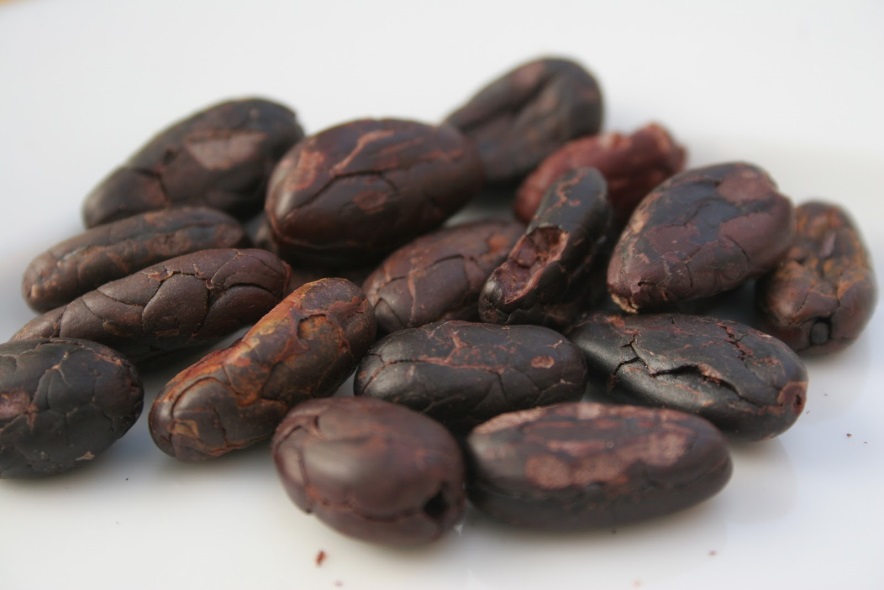 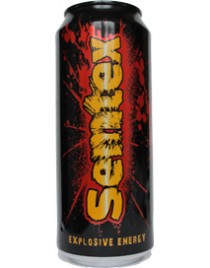 ENERGETICKÉ NÁPOJE
Obecně se jedná o kombinaci sacharidů 
     a povzbuzujících látek 
Výsledkem je dočasný vyšší výkon, zlepšená paměť a pozornost
Red Bull = taurin (býčí hormon) + kofein + glukoronolakton
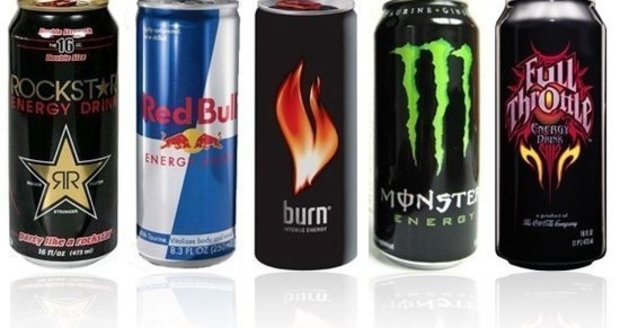 ALKOHOL
Alkohol je čirá bezbarvá tekutina, těkavá snadno hořlavá, pálivé chuti, v silné vrstvě a prosvícena světlem dává modré zbarvení
,,Je – li člověk zdravý, tak malá dávka alkoholu je právě to, co je pro tělo dobré.“ Pirk
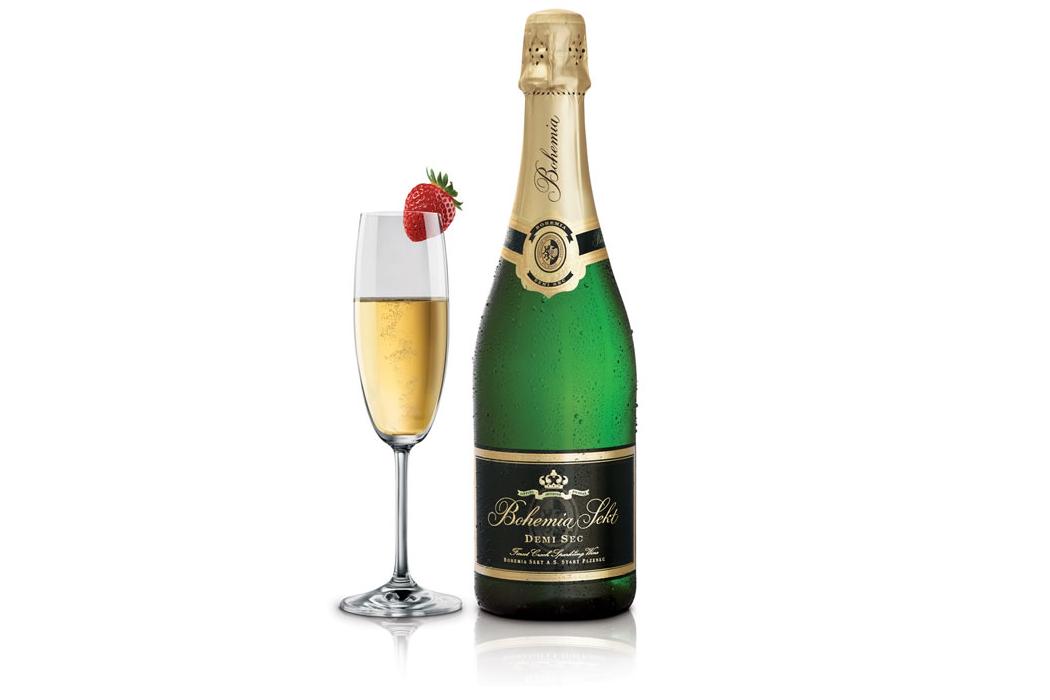 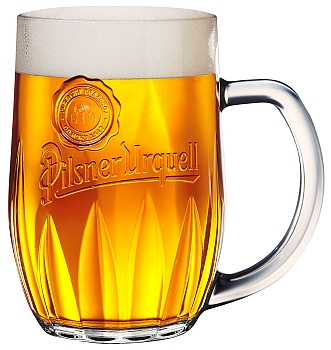 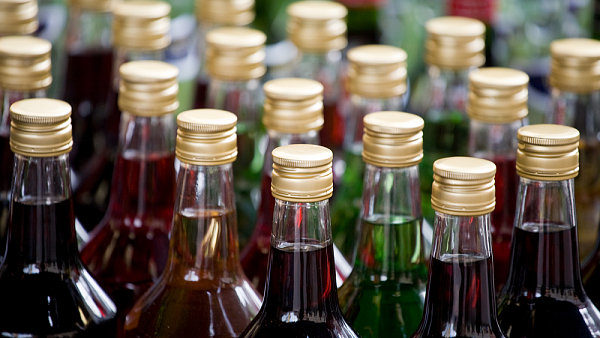 AFRODIZIAKA
Látky posilující pohlavní pud a potenci, mohou zesilovat a prohlubovat sexuální a erotické prožitky
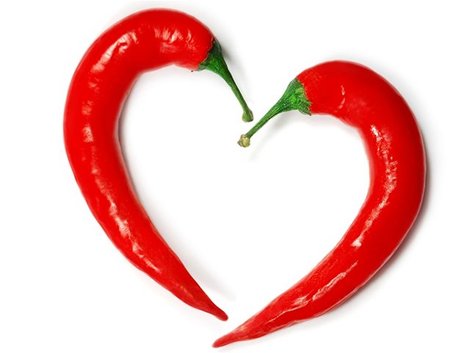 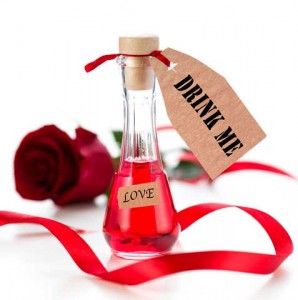 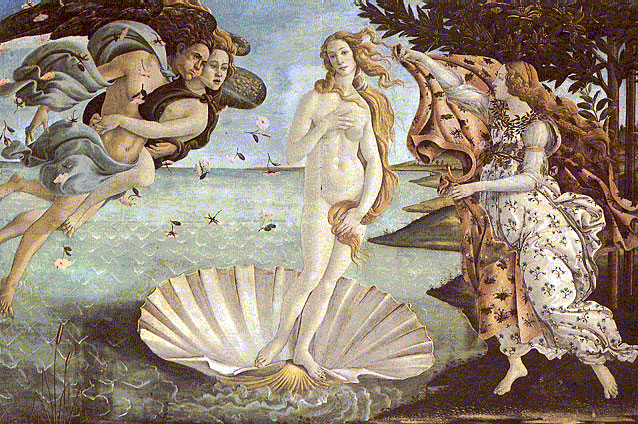 Bohyně Afrodité


Kámasútra - Vátsjaján
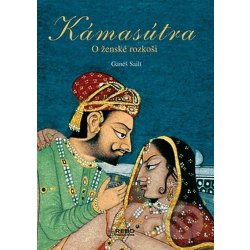 JAK ÚČINKUJÍ
Obsahují látky, které napomáhají k posílení touhy
Tonizující účinky
Krevní tlak, svaly a cévy
Barva 
Placebo efekt 
Podobají se pohlavním orgánům
,,Mysl je nejsilnější afrodiziakum.“ (Beckettová)
OVOCE
Broskev



Banán



Hroznové víno
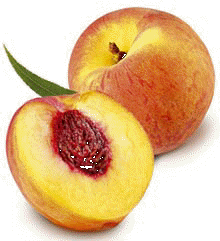 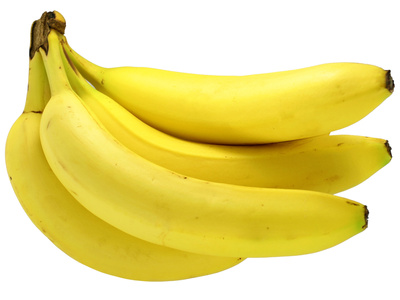 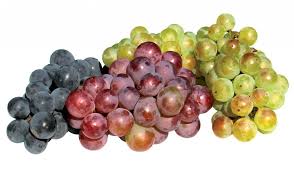 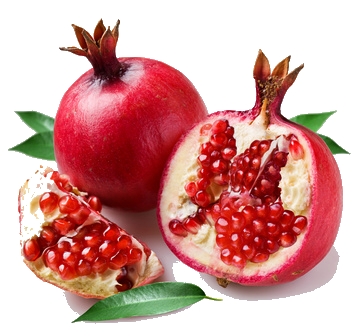 Granátové jablko



Ananas
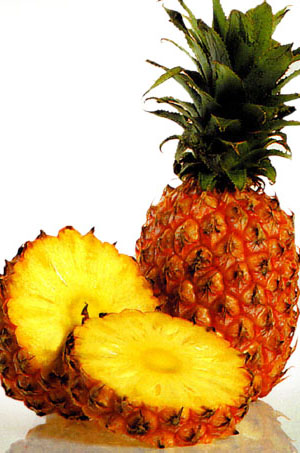 ROSTLINY
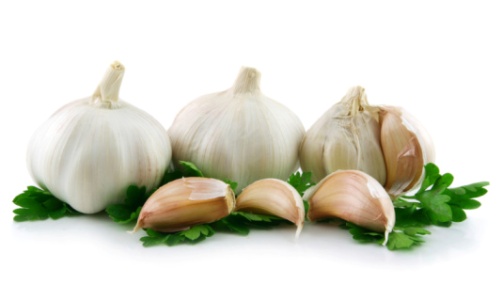 Česnek 


Celer



Chřest
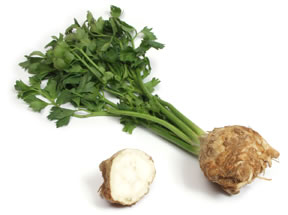 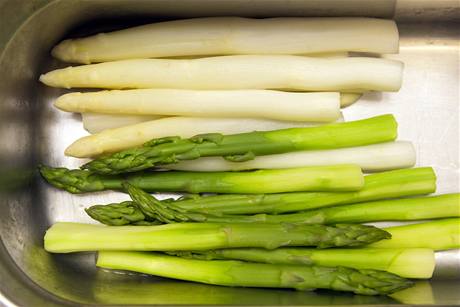 Mýtické rostliny už od starověku…
Mandragora
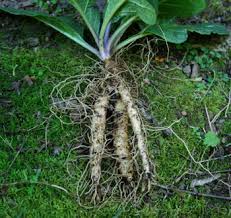 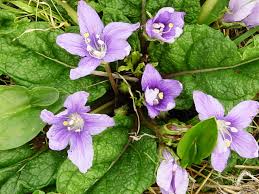 KOŘENÍ
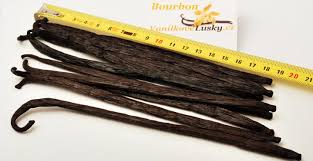 Vanilka



Skořice
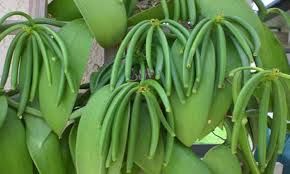 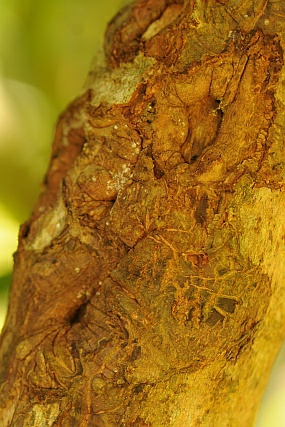 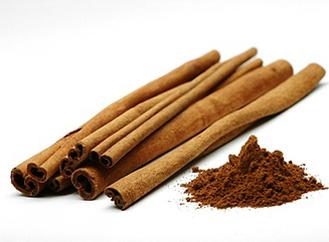 KOŘENÍ
Hřebíček




Zázvor
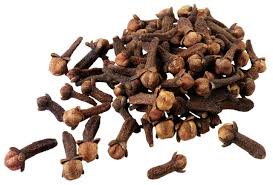 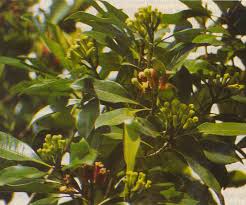 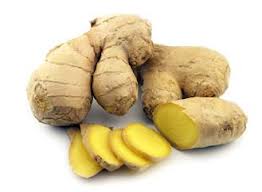 Pepř




Chilli
KOŘENÍ
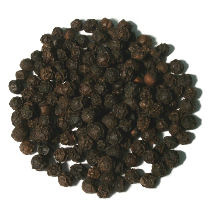 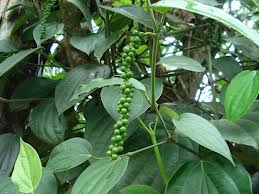 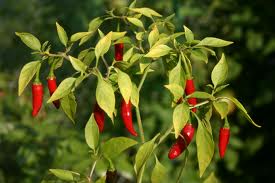 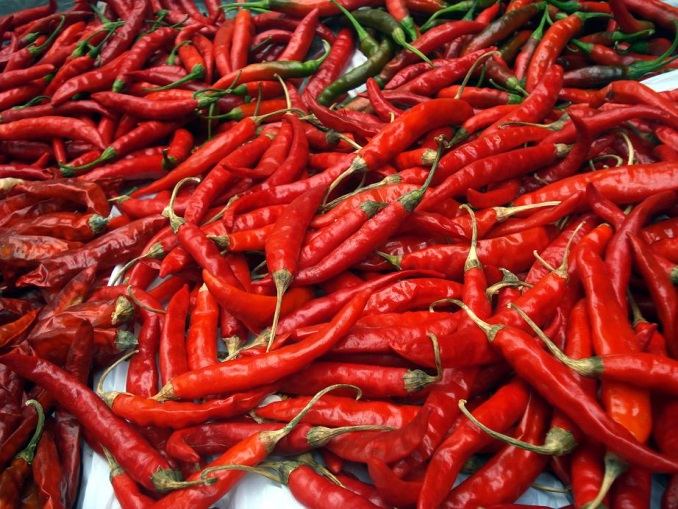 ŽIVOČICHOVÉ
Tur domácí – nápoj Khúna





Jelen lesní – nevyzrálé parohy
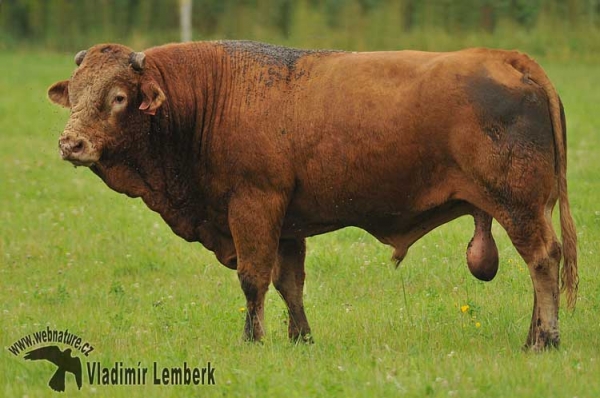 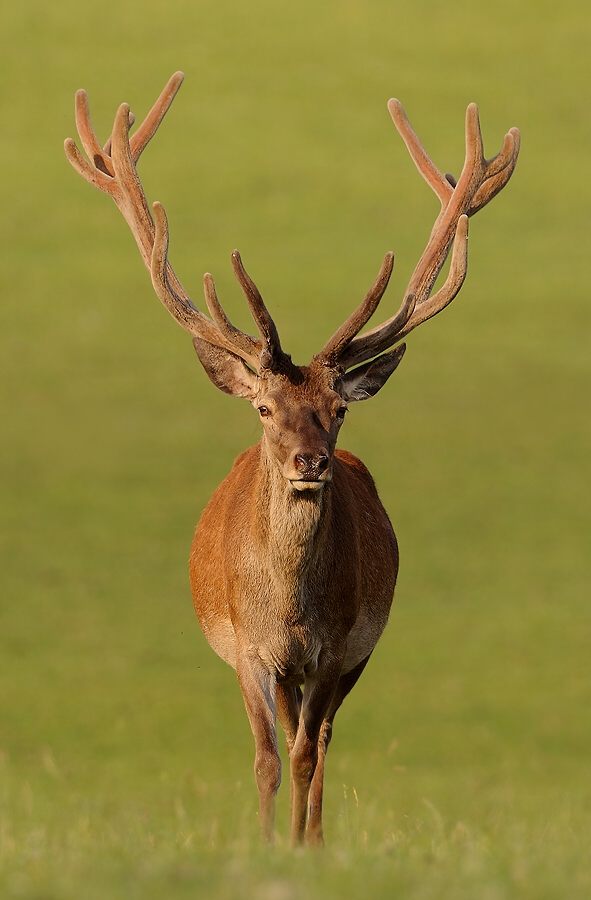 Salangana ostrovní – polévka z vlaštovčích hnízd
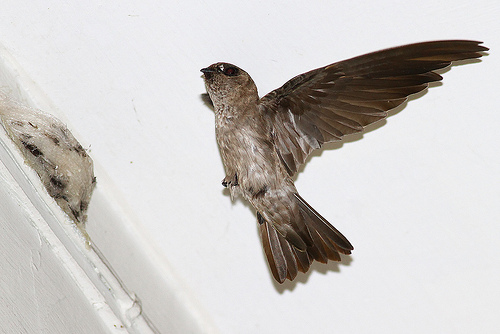 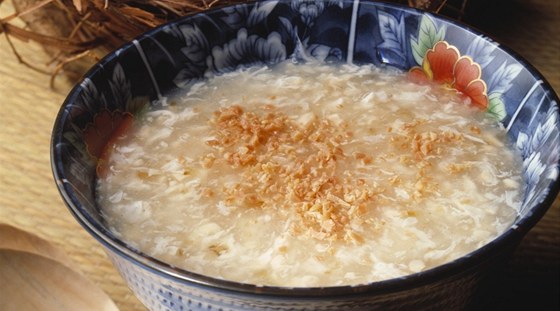 RYBY, PARYBY A KORÝŠI 

Čtverzubci a ježíci – jed tetrodotoxin 





Mořský koník
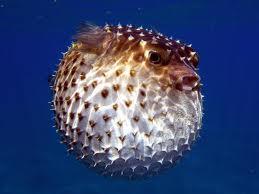 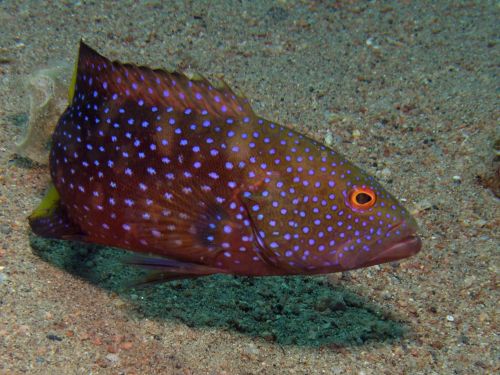 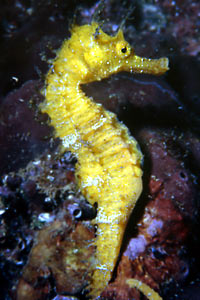 MĚKÝŠI
Ústřice jedlá – Casanova, Ludvík IVIII.
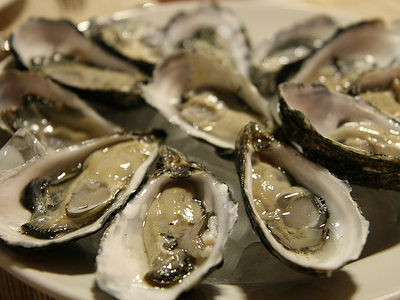 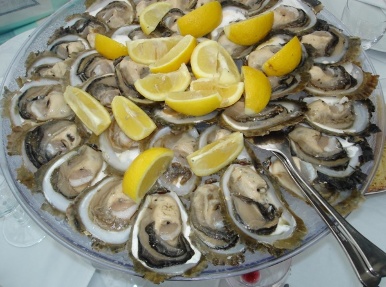 HMYZ
Puchýřník lékařský 
 = španělské mušky
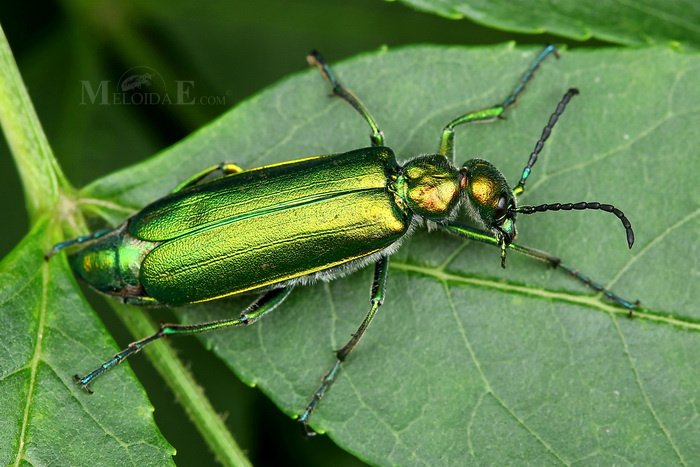 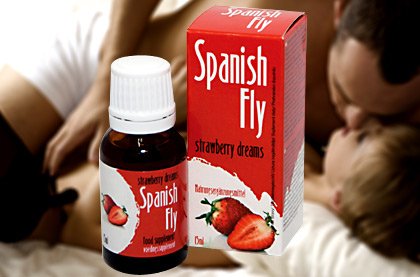 TYGR
polévka z penisu,
prášek z kostí
!
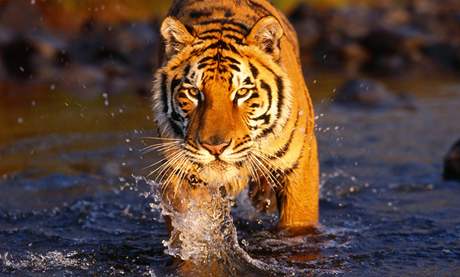 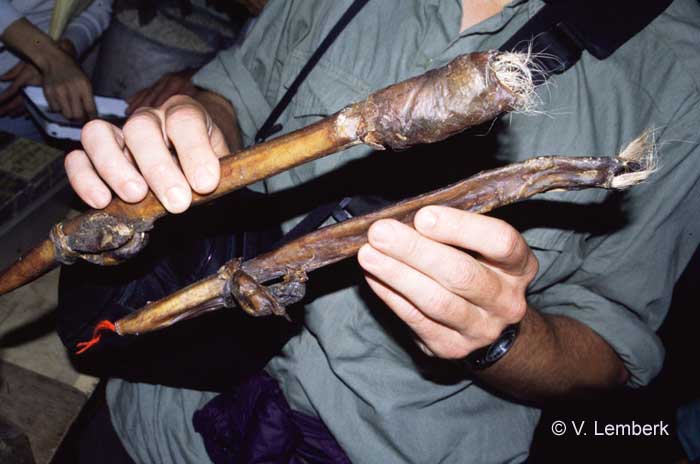 Nosorožec- roh, sušený penis
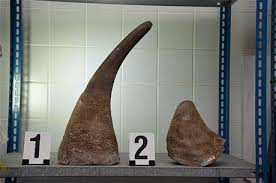 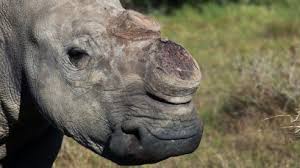 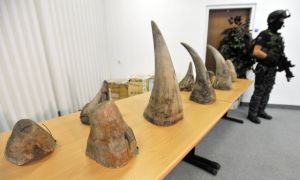 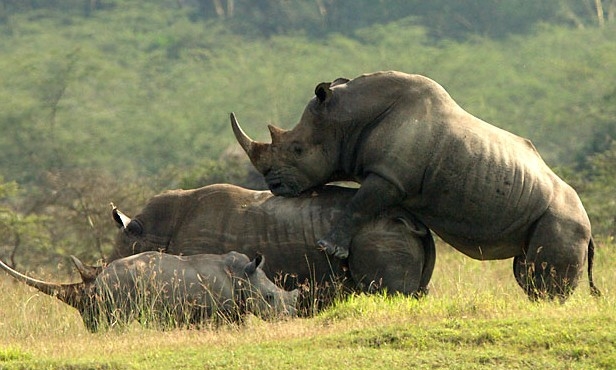 Guo – li – Zhuang
Čínská restaurace specializující se na penisy zvířat
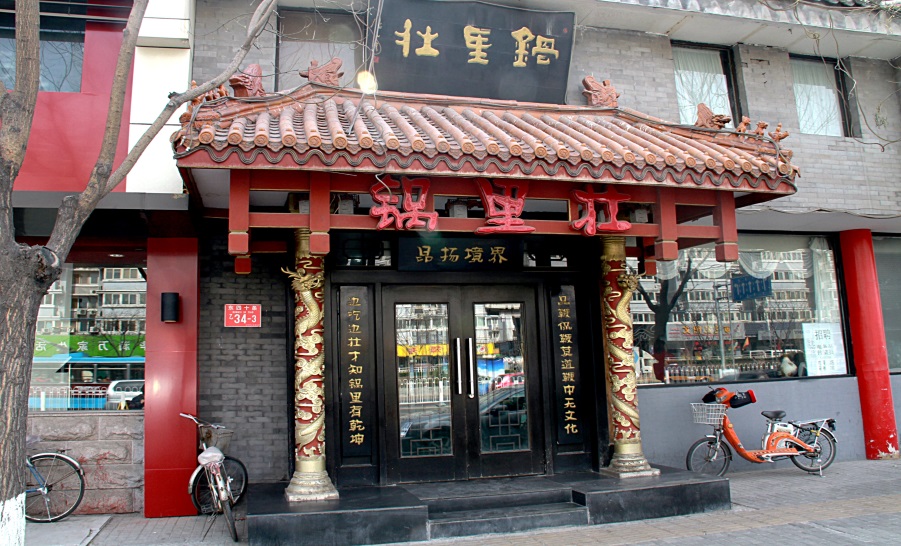 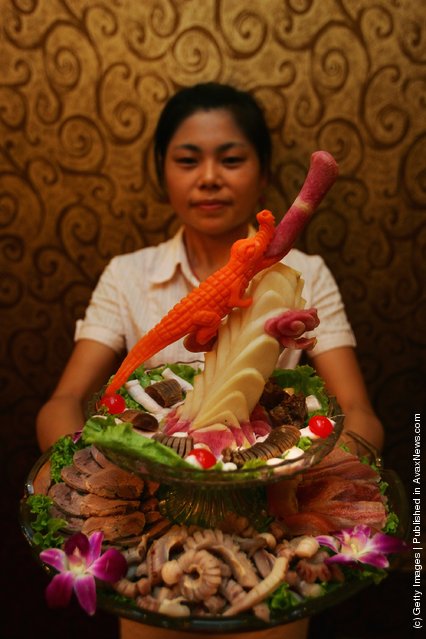 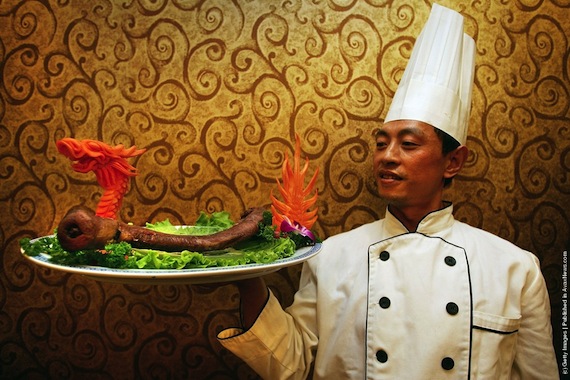 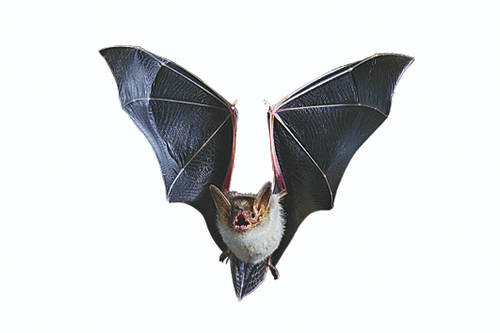 MILOSTNÁ MAGIE
Cíl – dosažení milostných záměrů
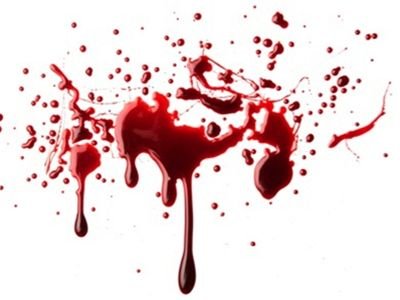 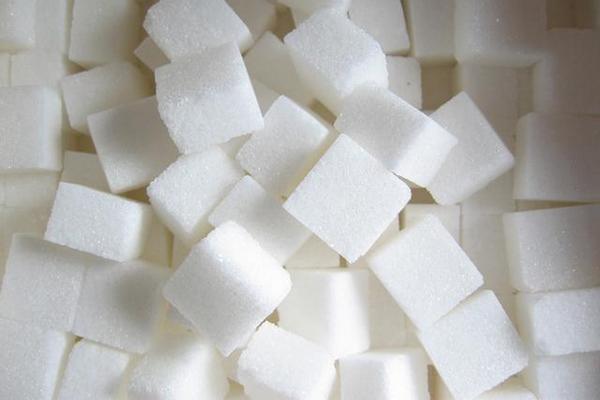 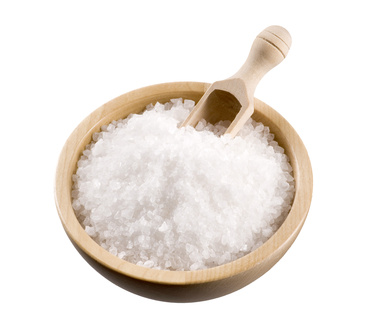 Nejlepším magickým prostředkem je mysl naladěná tím správným směrem…
Děkuji Vám za pozornost 